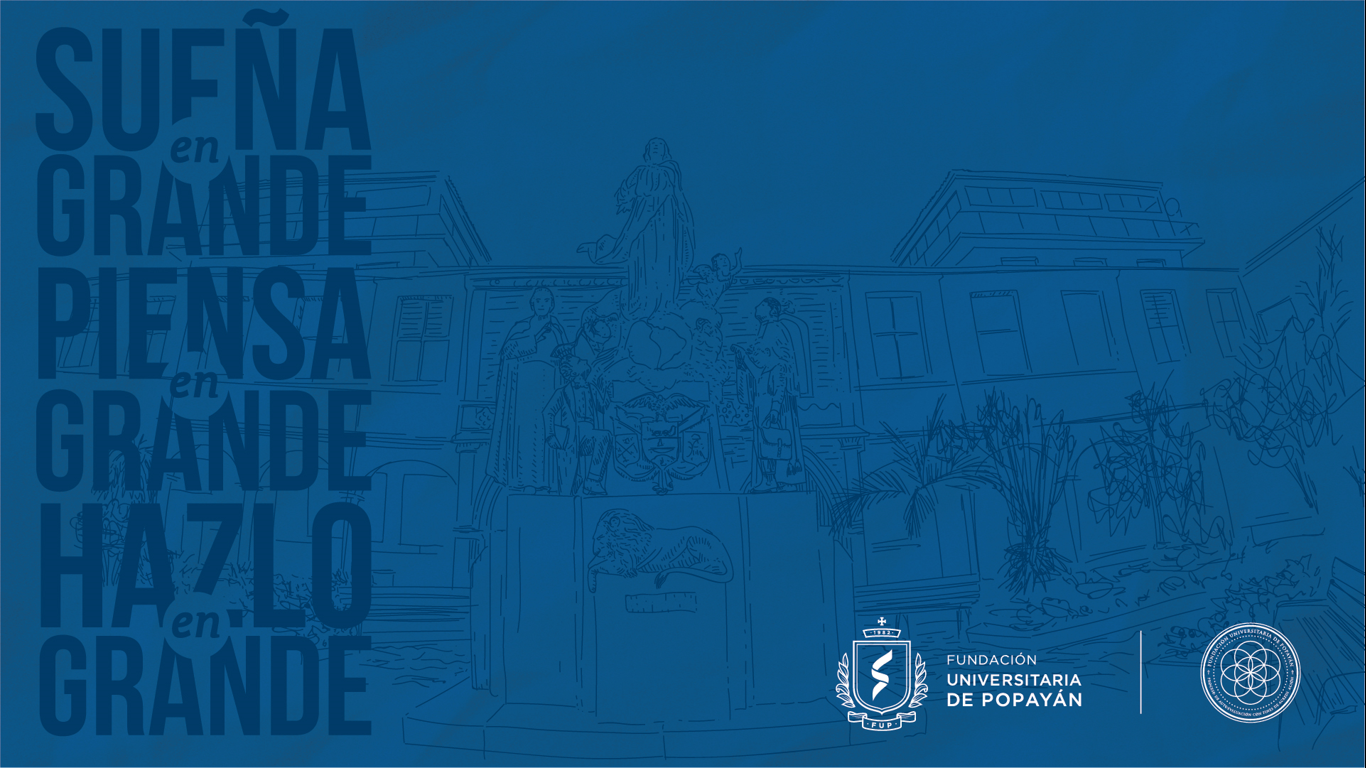 HISTORIA EMPRESARIAL COLOMBIANA
OSCAR EDUARDO TORRES FERNANDEZ
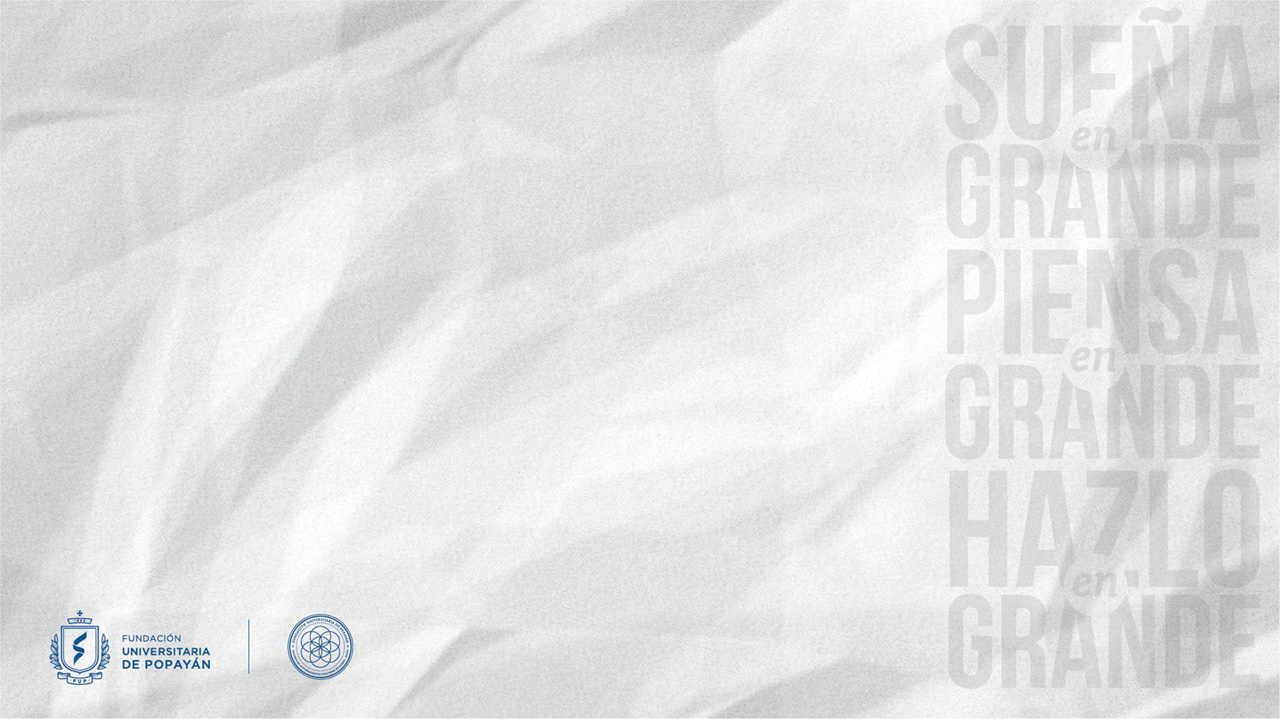 AMENAZAS PARA LOS INDIGENAS
La deificación de los españoles frente a los indígenas
El uso de las armas
Las enfermedades: gripe, sarampión, paperas.
Perdida de autonomía
Métodos violentos de evangelización cristiana: Lucha contra la poligamia y la idolatría.
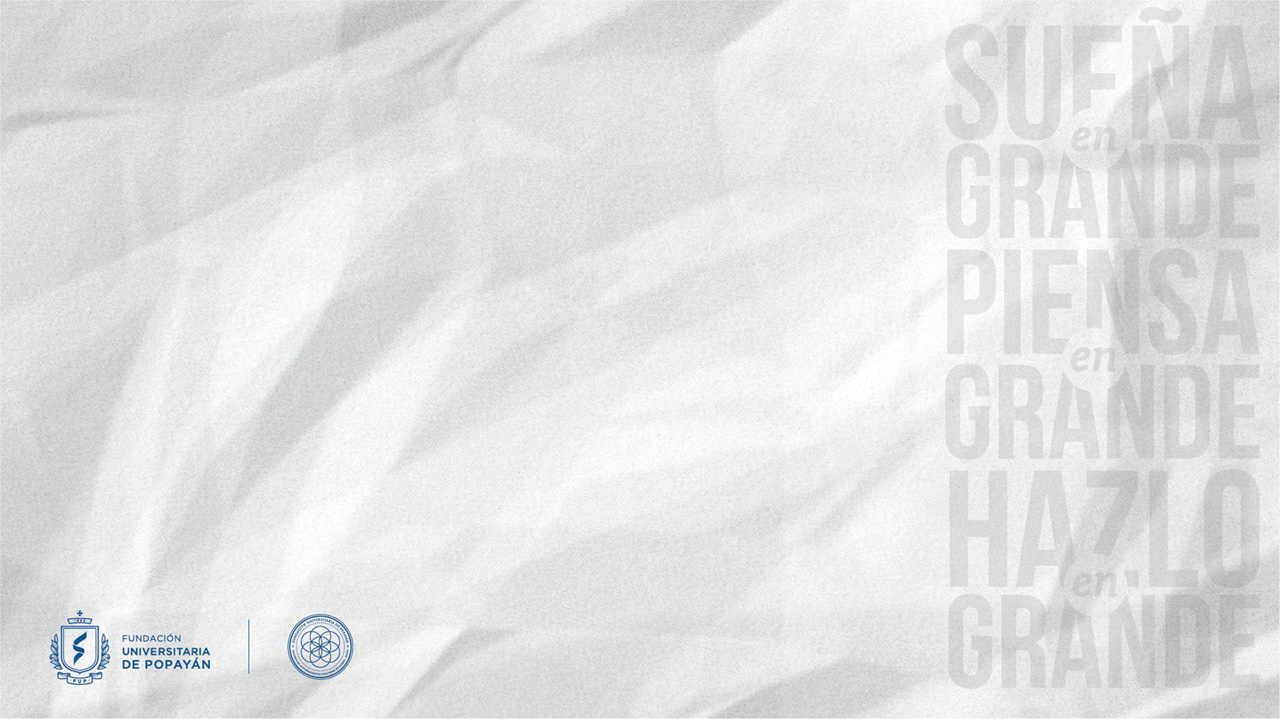 CARACTERISTICAS DE LAS COLONIA
Sistema de castas separadas por ley
Blancos: españoles peninsulares o nacidos en América.
Indios: habitantes originarios de América.
Negros: esclavos traídos de África.
Relaciones sociales de servidumbre y esclavitud
Monopolios de comercio
Tributación excesiva
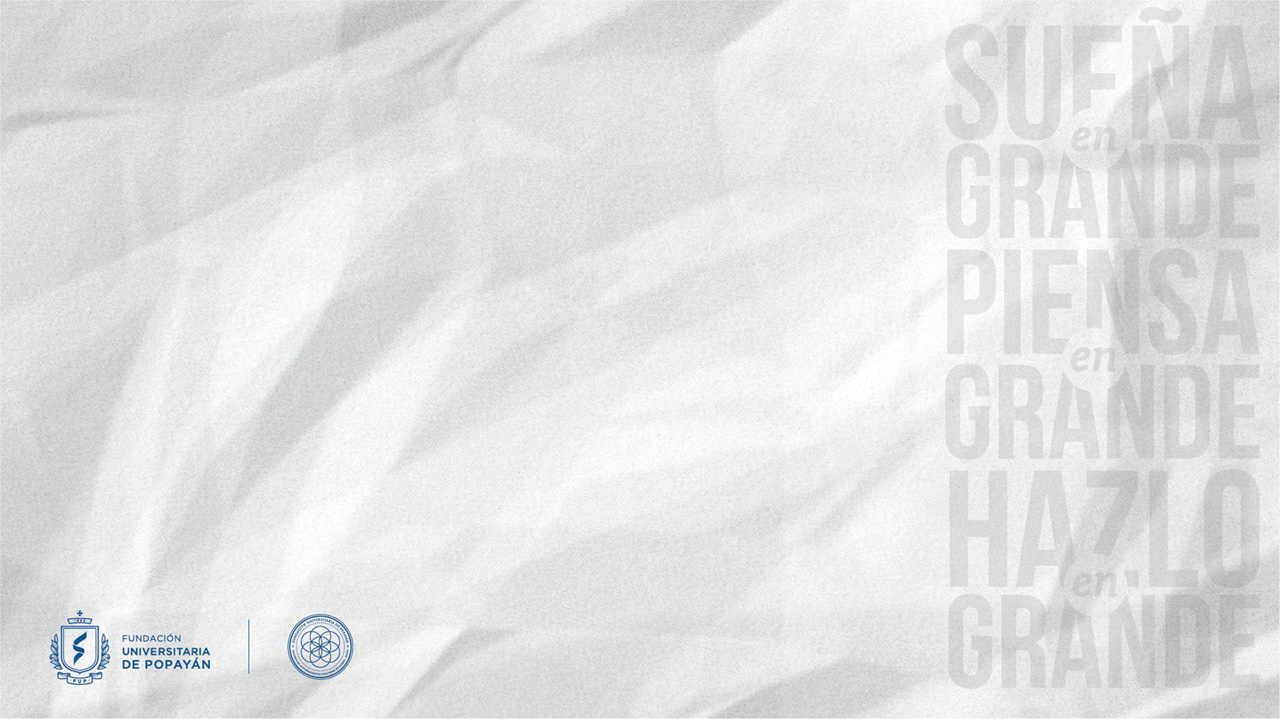 LA COLONIA
Recaudo de impuestos por tabaco y alcohol
Extracción y comercialización de oro
 Los dineros recaudados por cada provincia eran enviados a Santa Fe y posteriormente a España, desde donde eran redistribuidos a las colonias.
 La producción agrícola sólo bastaba para consumo local, a diferencia de colonias como Venezuela o Cuba, desde donde se sacaban productos para comercializar en mercados foráneos.
 Para la época se negociaba con pesos de oro de ocho quilates y también de plata. La gente los llamaba morrocotas y patacones
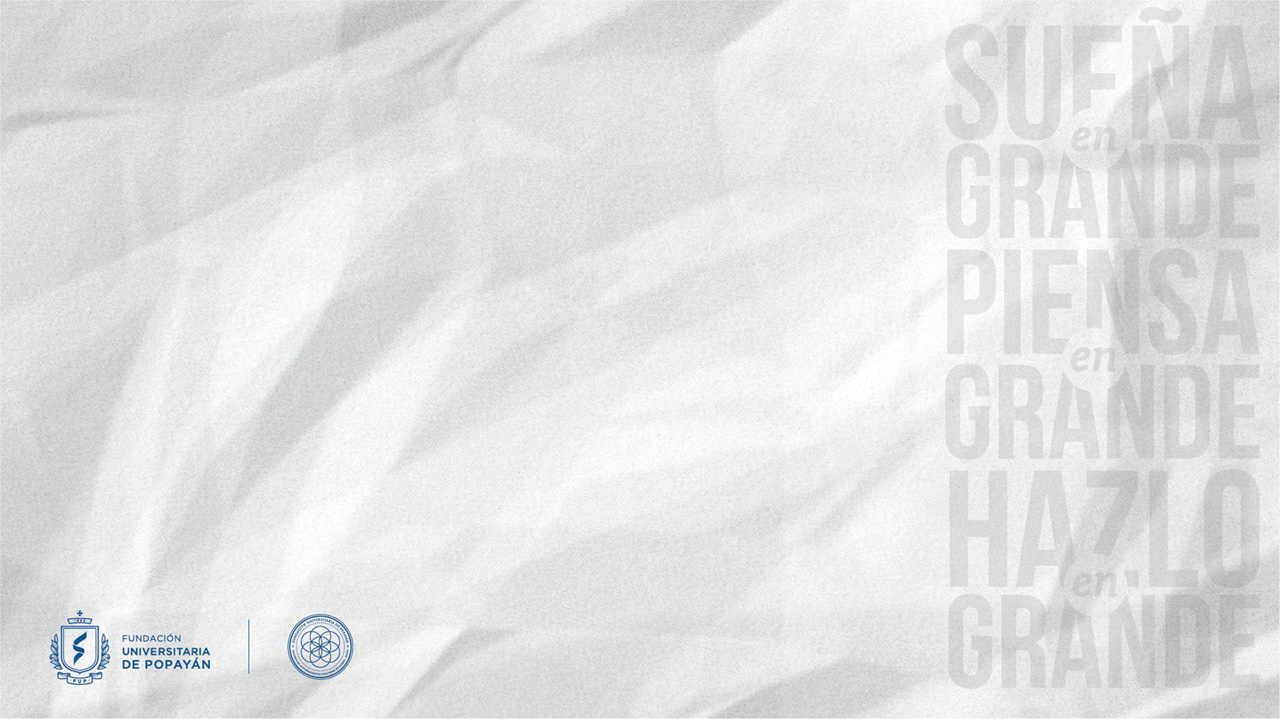 LA COLONIA
En el siglo XVIII se empezó a liberar el comercio. Se permitió el comercio entre las diferentes colonias en sur y Centroamérica. 
Se prohibieron ciertos o industrias en las Indias para no competir con sus rivales europeos.
Inicialmente se establecieron mecanismos de protección a los territorios indígenas, los cuales fueron desmontados a favor de la corona. Sin embargo esto permitió conservar intactas hasta nuestros días, algunas culturas indígenas.
La llegada de las ordenes religiosas a América